IceCube Event Reconstruction
Bunheng Ty
16 June 2020
ty@wisc.edu
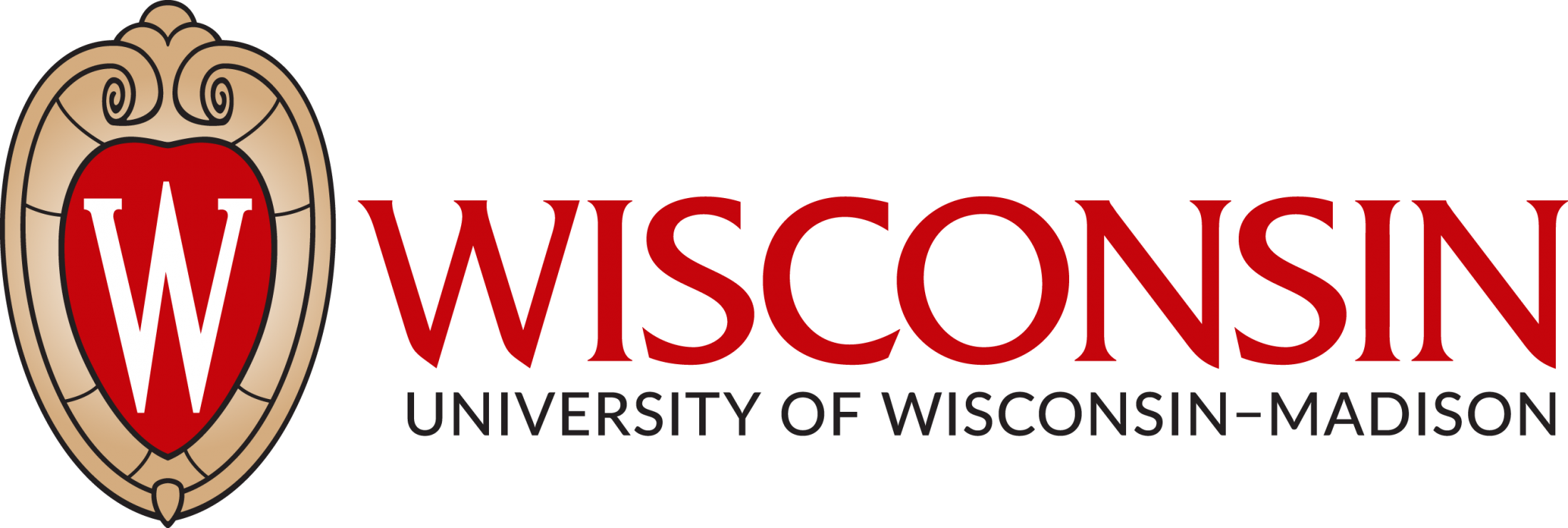 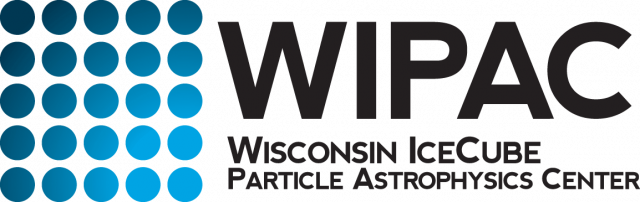 1
Acknowledgement
Many slides adapted from
Event Reconstruction, Bootcamp 2019


Thanks, Tianlu
2
IceCube
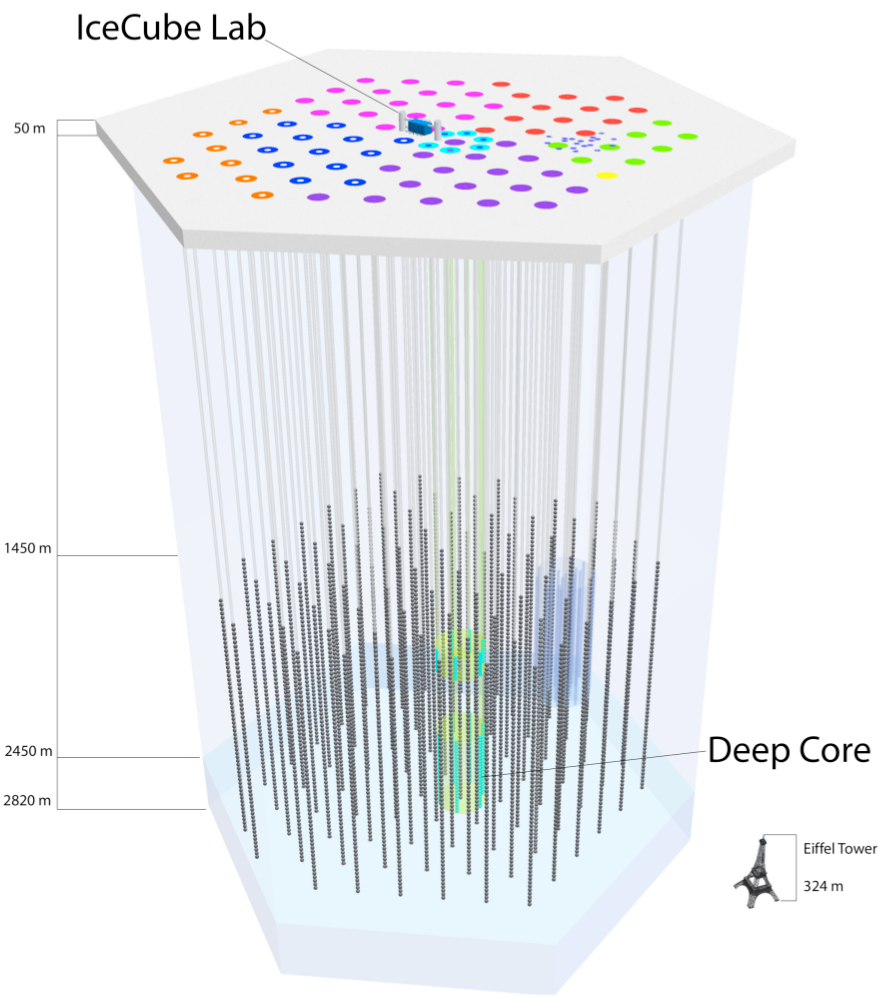 125 m string spacing
Digital Optical Module (DOM)
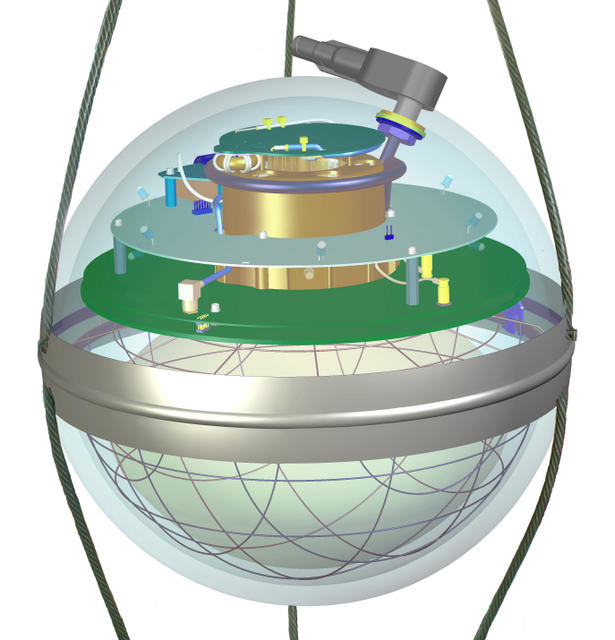 17 m DOM spacing
dense in-fill array
5160 DOMs

Fully operational in 2011
3
Detection Principles
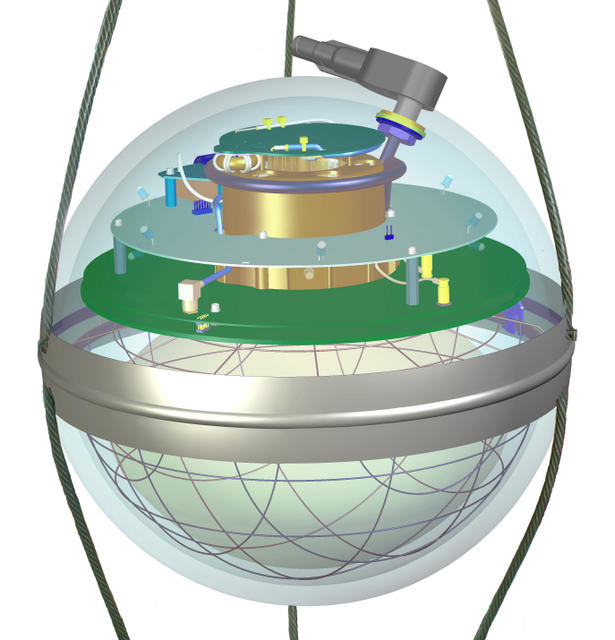 High energy particles interact with the ice, producing Cherenkov photons
DOMs detect photons
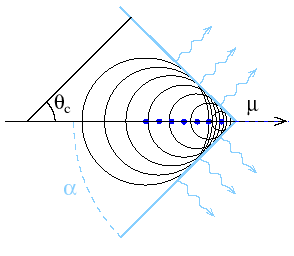 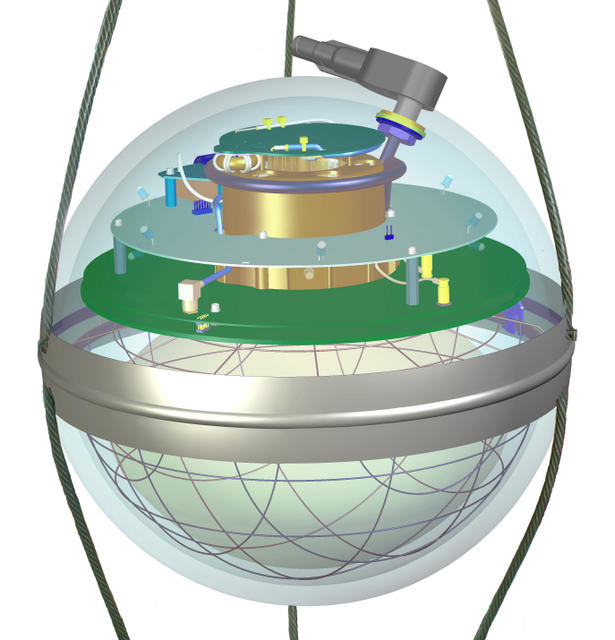 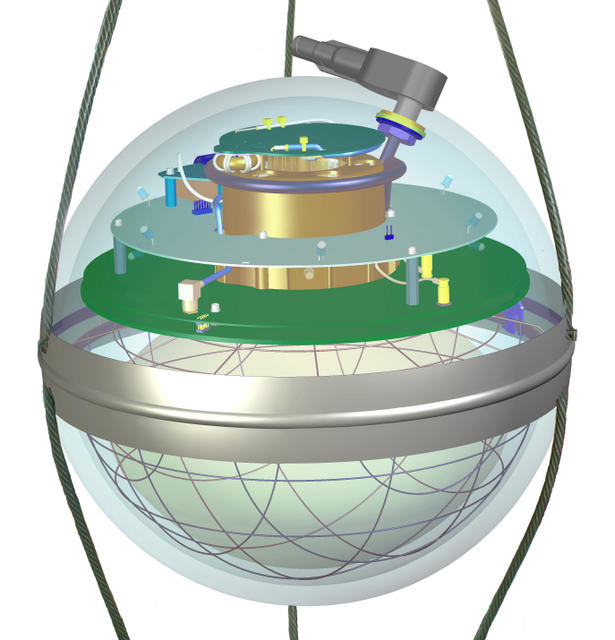 4
Detection Principles
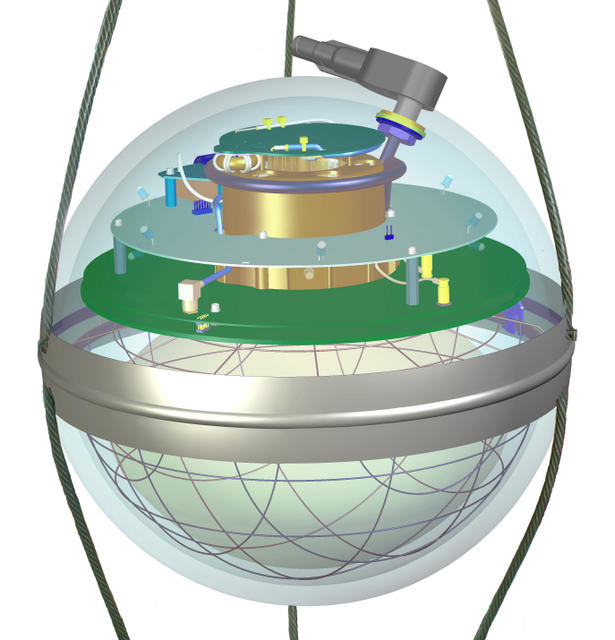 High energy particles interact with the ice, producing Cherenkov photons
DOMs detect photons
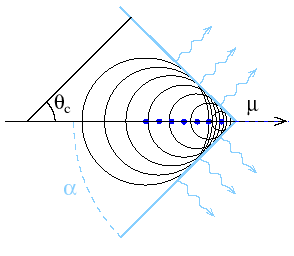 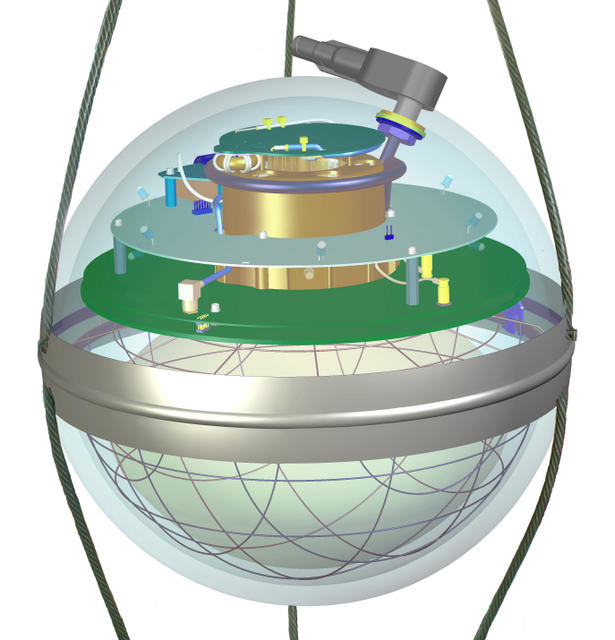 Reconstruction:
Piecing information from the DOMs for 
energy
direction
topology
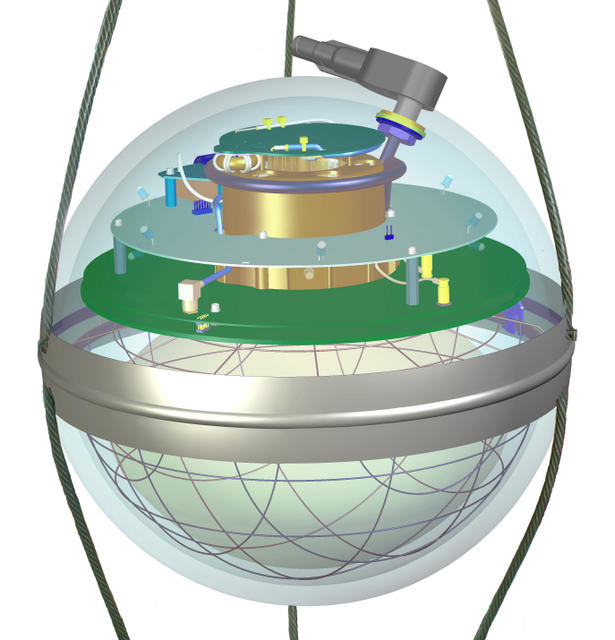 5
From voltage signal to photon counts
DOM raw data (PMT waveform)
“pulse series”
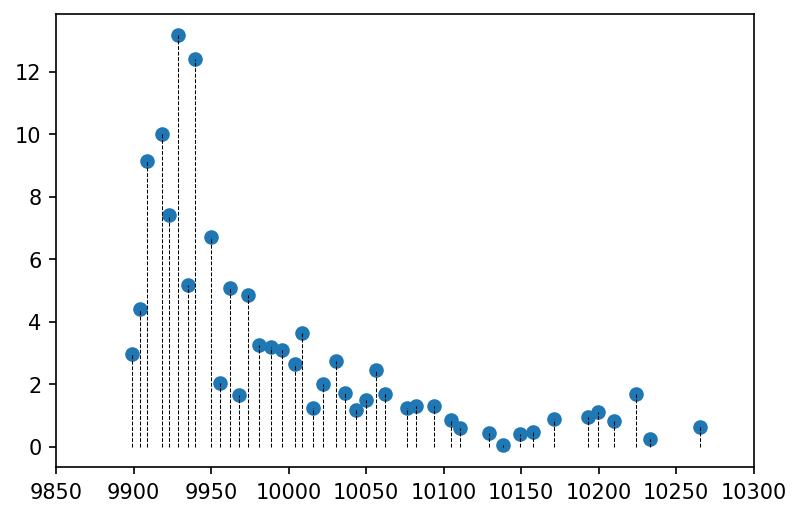 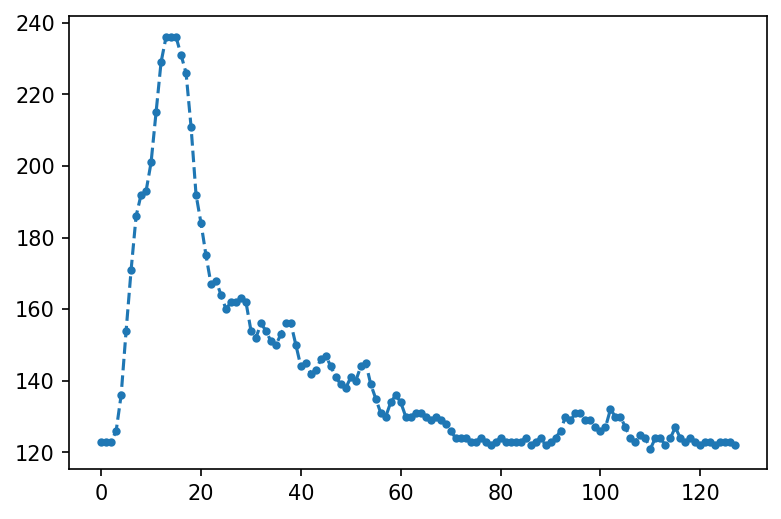 Wavedeform
photons
ADC counts
ADC time
time (ns)
PMT + wavedeform = photon counter
6
Wavedeform
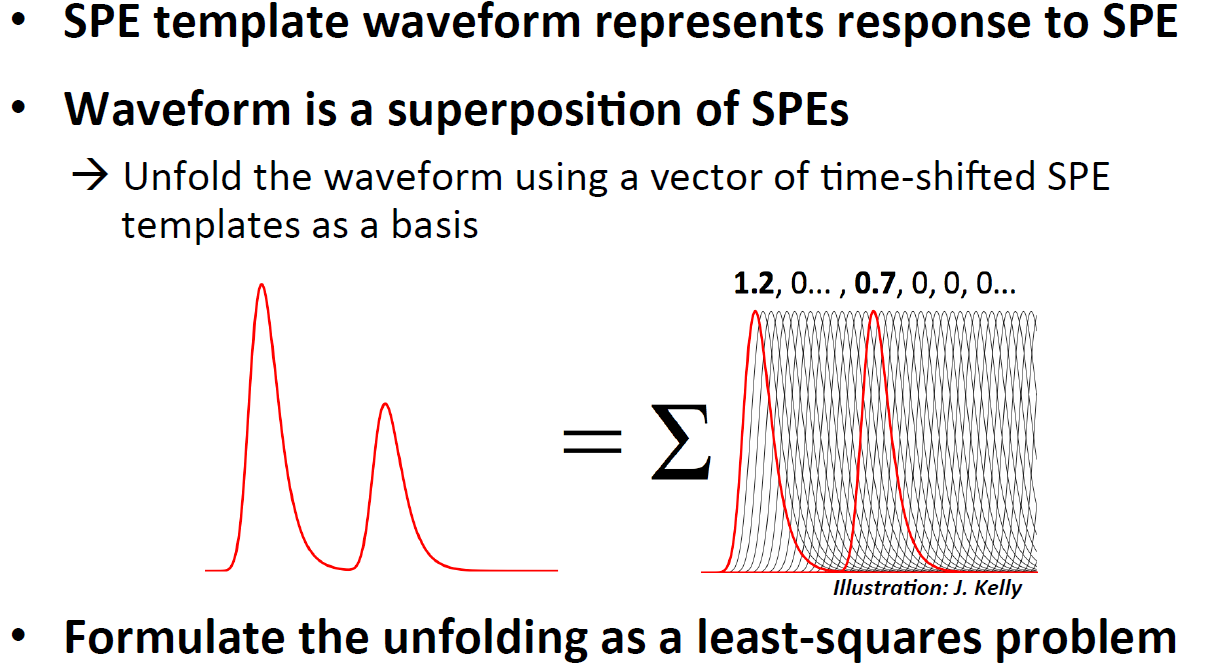 Wavedeform Improvements, Jim Braun 2015
7
IceCube Event Topologies
CC muon neutrino
NC or CC electron neutrino
CC tau neutrino
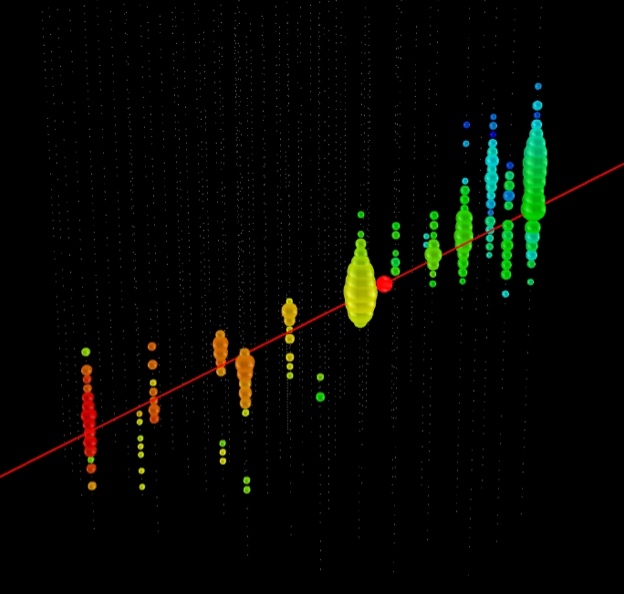 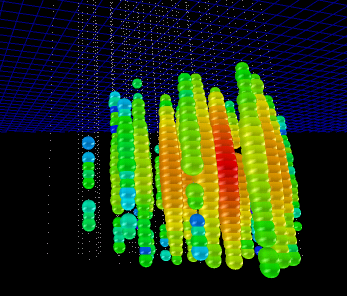 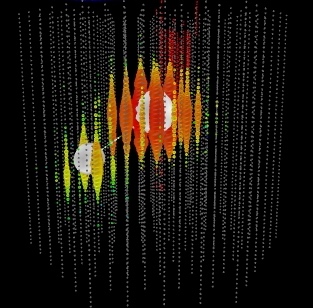 8
[Speaker Notes: Expected taus]
Track vs. Cascade
Line-like emission vs. point-like emission

A track is due to a muon(s). 
A cascade can be due to anything:
Neutrino DIS with a nucleus
Muon stochastic loss

Only rarely that an IceCube event contains no track. So track reconstruction is important, even if only for the purpose of background rejection.
9
Linefit
A relatively simple but robust and fast track reconstruction algorithm

Minimize sum of square distances, muon to DOMs






Technically a least square problem, but analytically solvable.
So just plug in numbers into the formulas
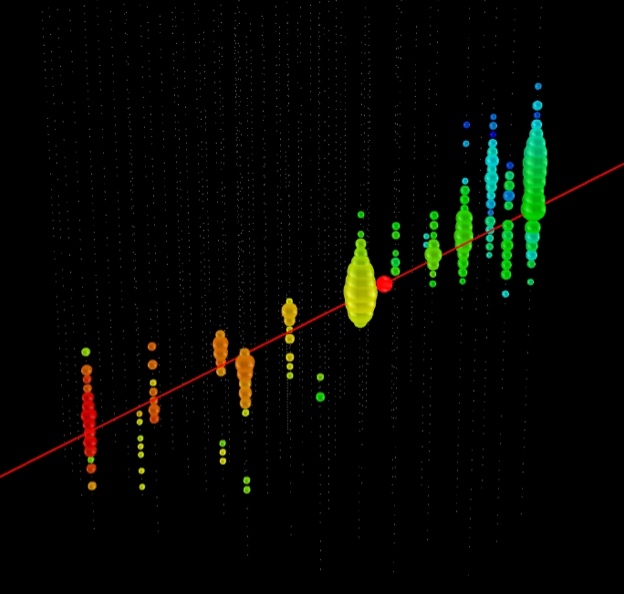 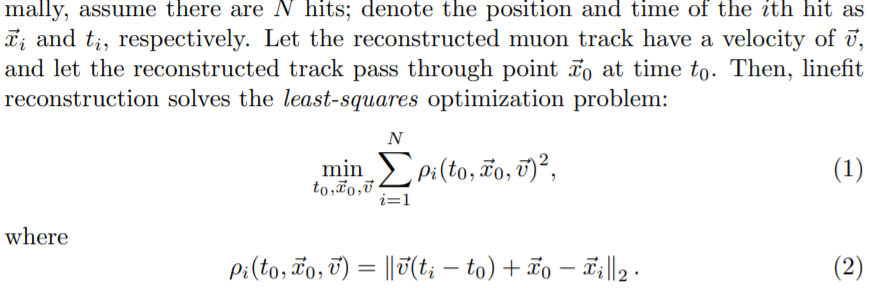 10
Challenge: use the whole pulse series
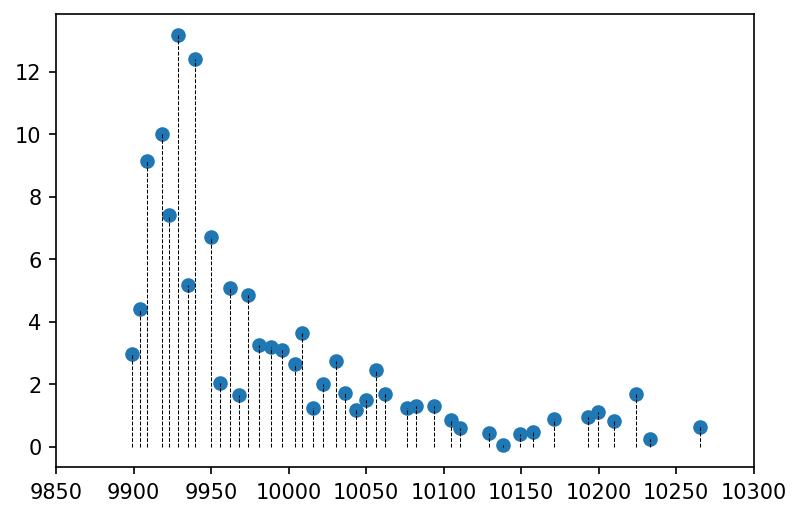 photons
time (ns)
11
Expected photon flux at a DOM
Analytical approximation: Pandel functions
Probably would work well in water
Unfortunately, our medium is inhomogeneous ice
SPEfit, CscdLlh, and some others…


Our modern solution
Monte Carlo simulation: ppc

(There’s a Wikipedia page on MC photon transport)
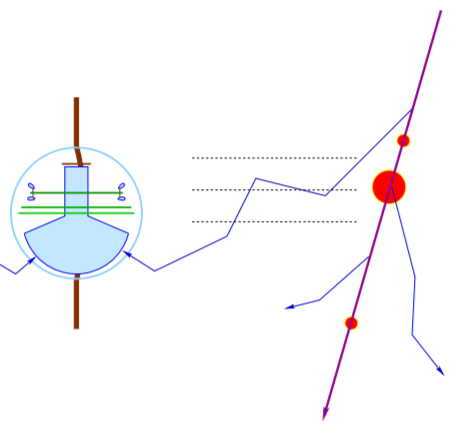 12
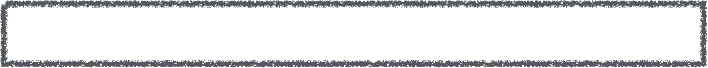 muons: long paths in the detector → track
A Track simulation
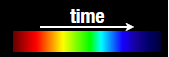 13
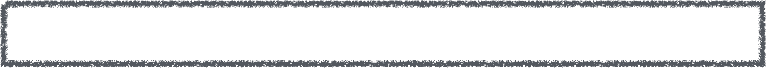 electrons/hadrons: shower of light → cascade
A Cascade Simulation
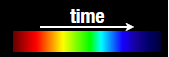 14
Reconstruction
15
Reconstruction
16
Cascade vs track skymap
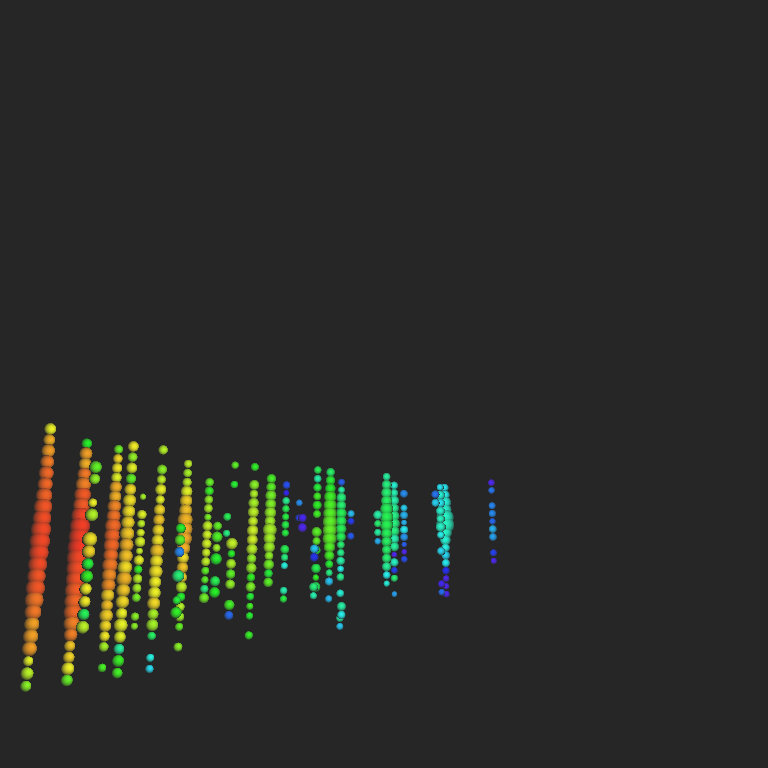 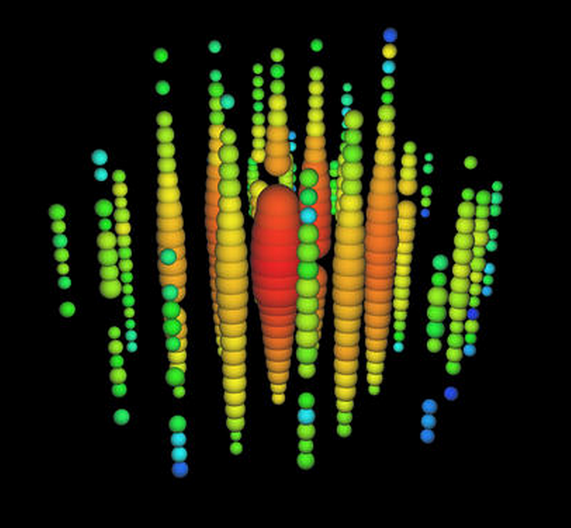 Uses splines from tabulated distributions
Zenith
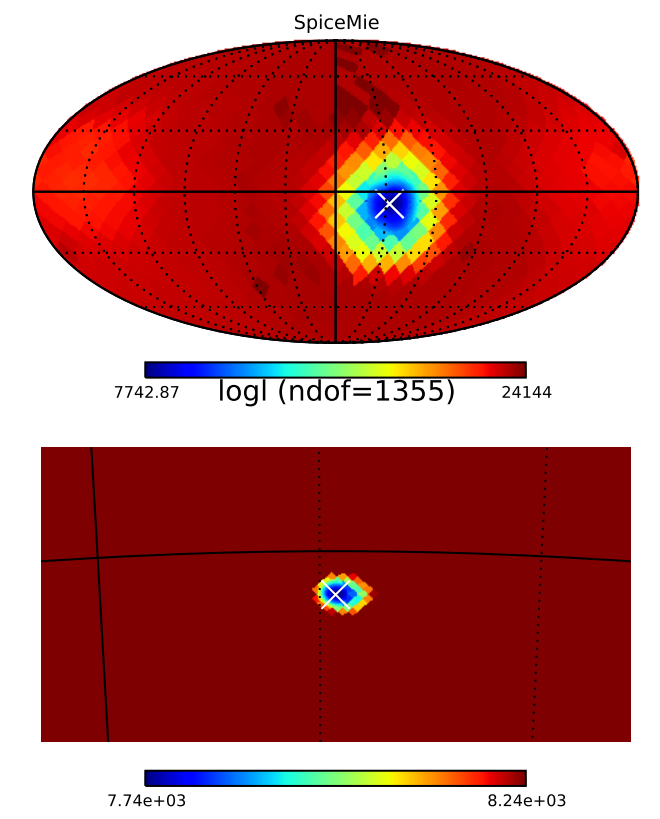 Azimuth
x   Full scan
+   Fast reco
Much better resolution with tracks
17
DirectFit with directional PDFs
(simulated event)
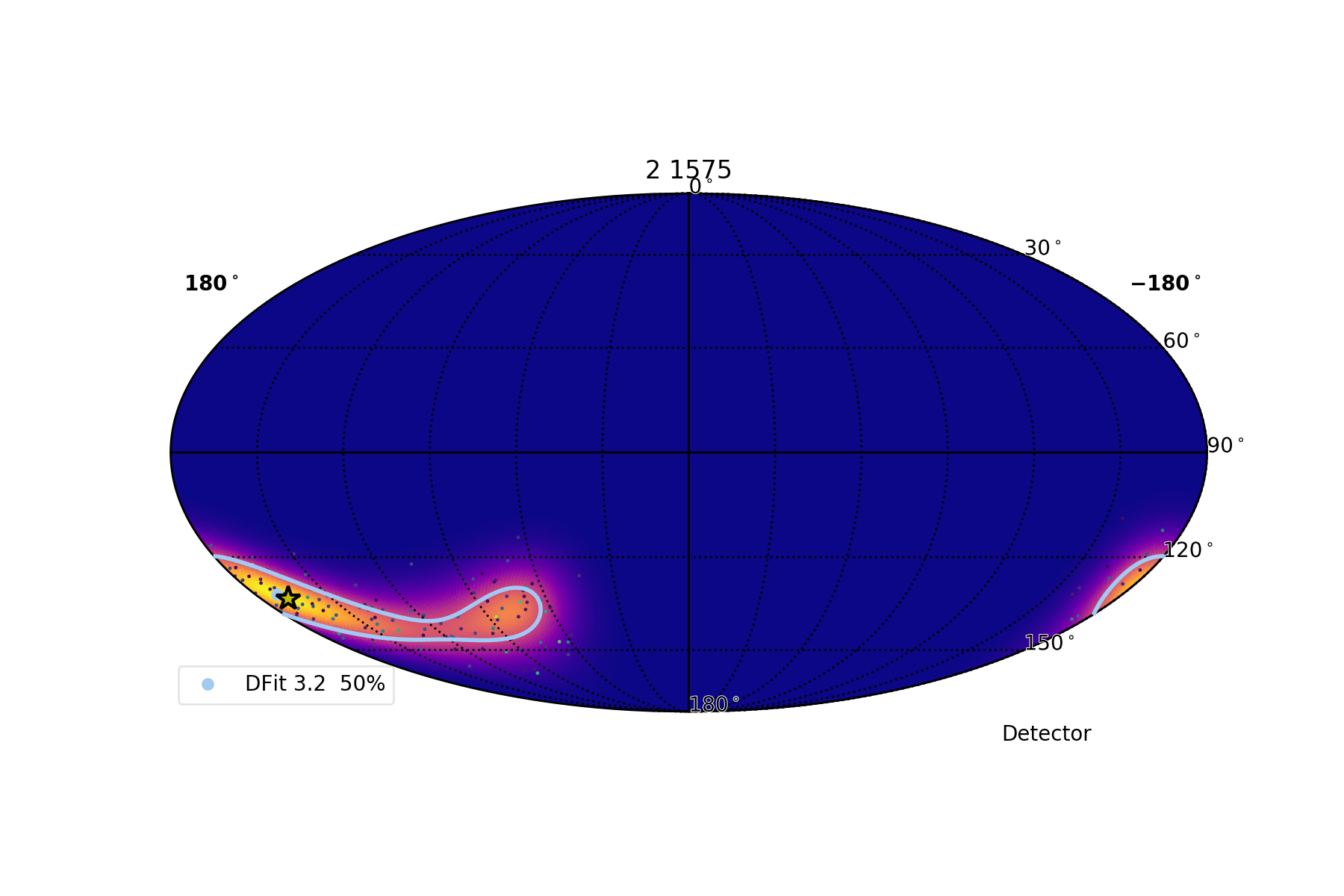 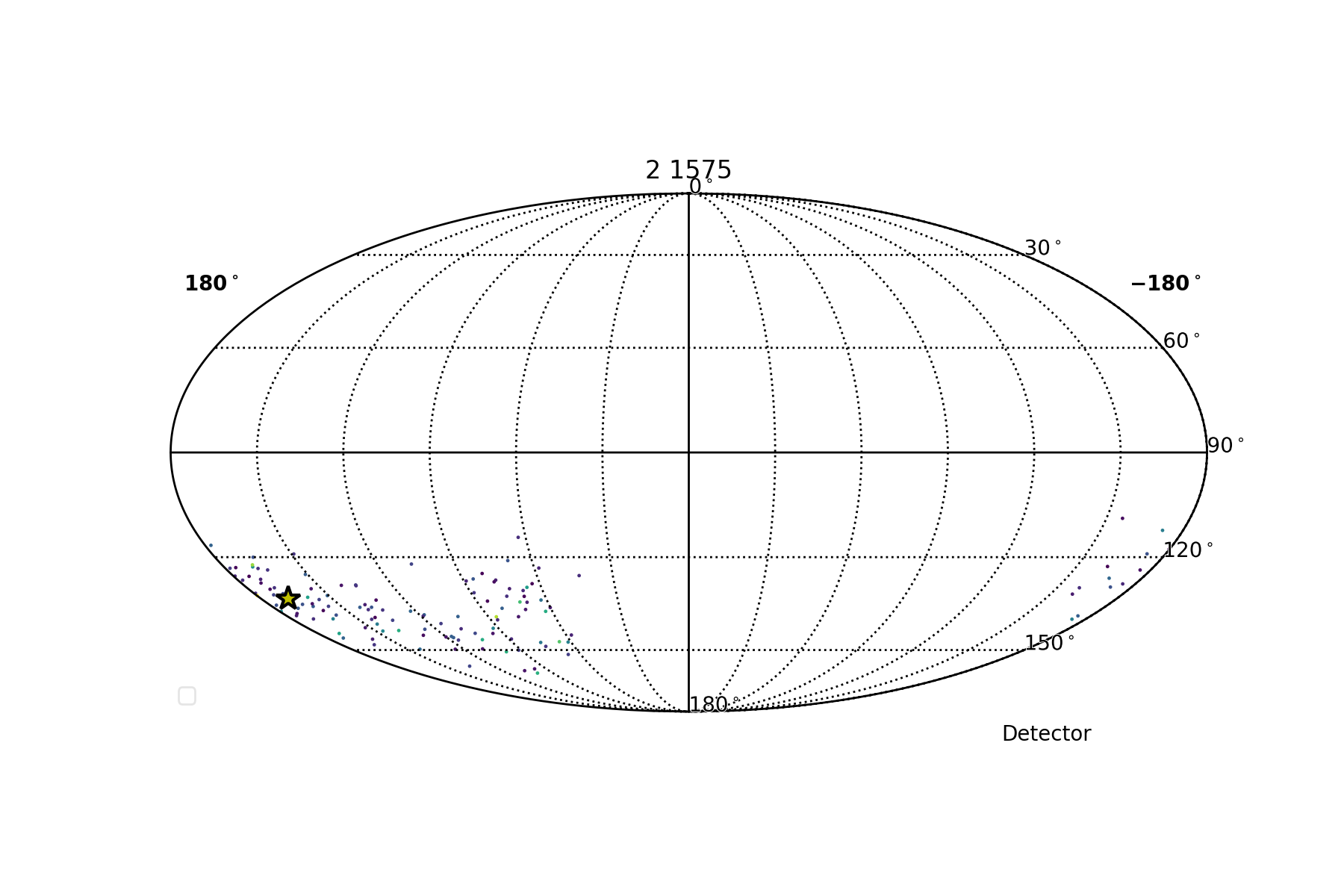 18
IceCube Event Topologies
CC muon neutrino
NC or CC electron neutrino
CC tau neutrino
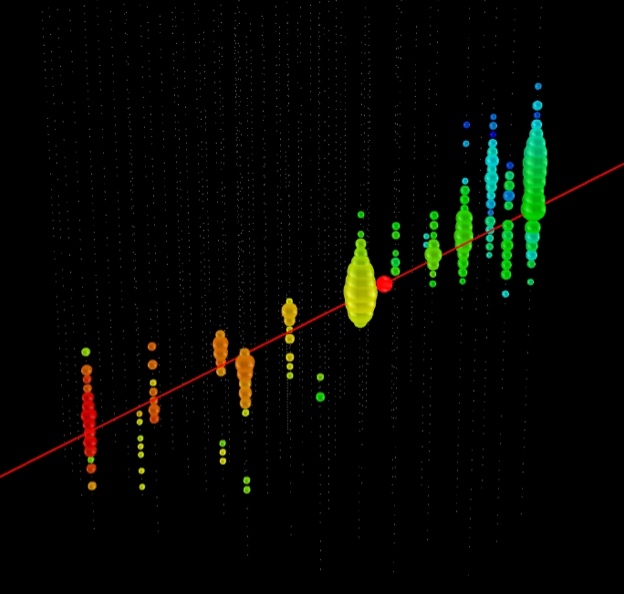 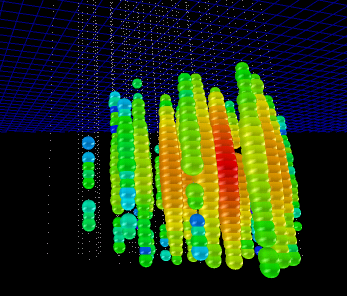 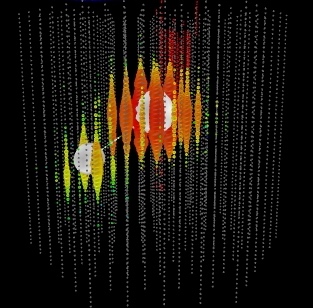 19
[Speaker Notes: Expected taus]
Ice Model Uncertainties
Our most sophisticated reconstructions rely directly on our simulations, which can vary greatly with the Ice model.


Our ice model is a work in progress, getting better with time.


 Cascade directional reconstruction limited by our simulation model
20
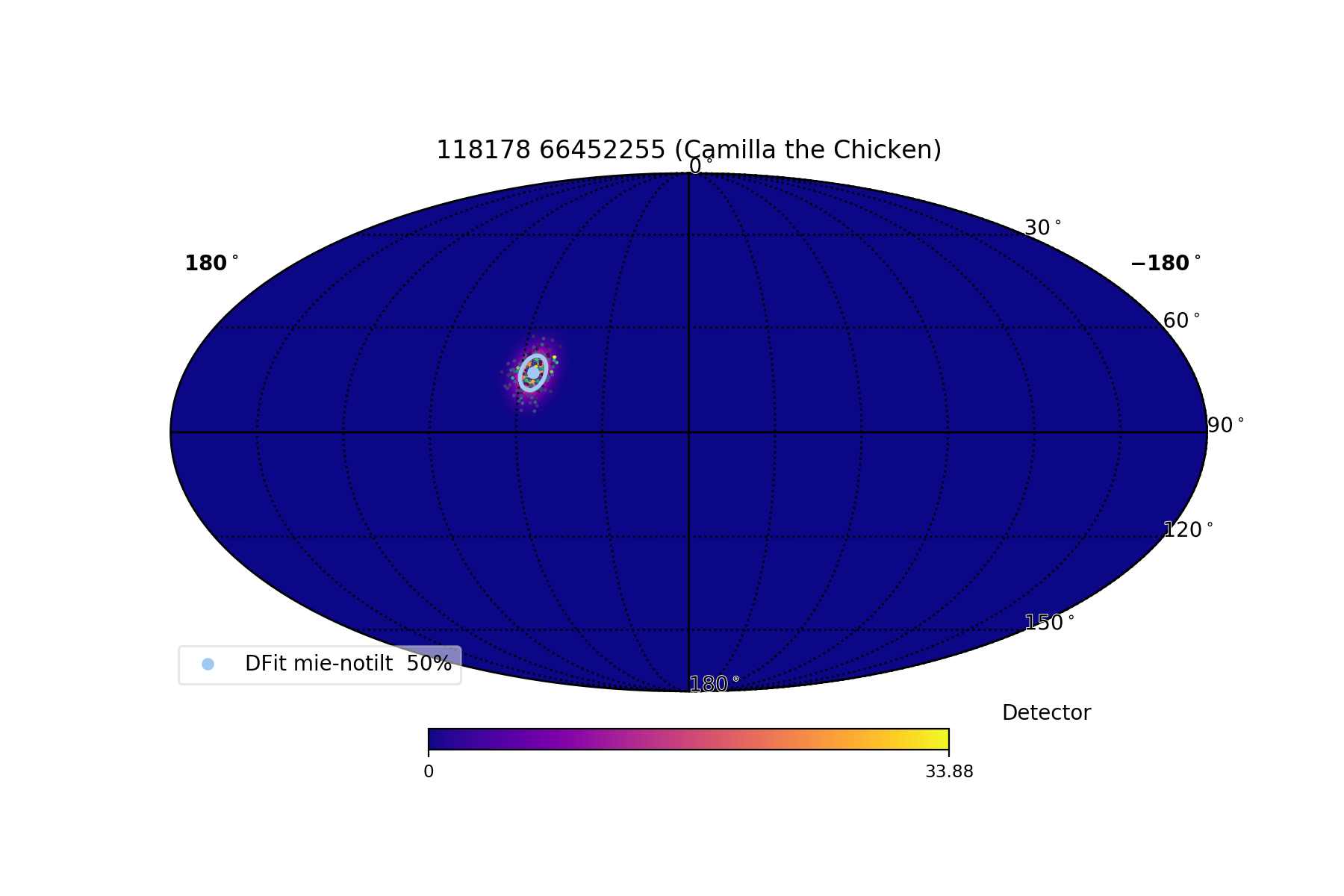 21
[Speaker Notes: Diameter of full moon is 0.5 degrees]
Ice affects cascade reconstruction
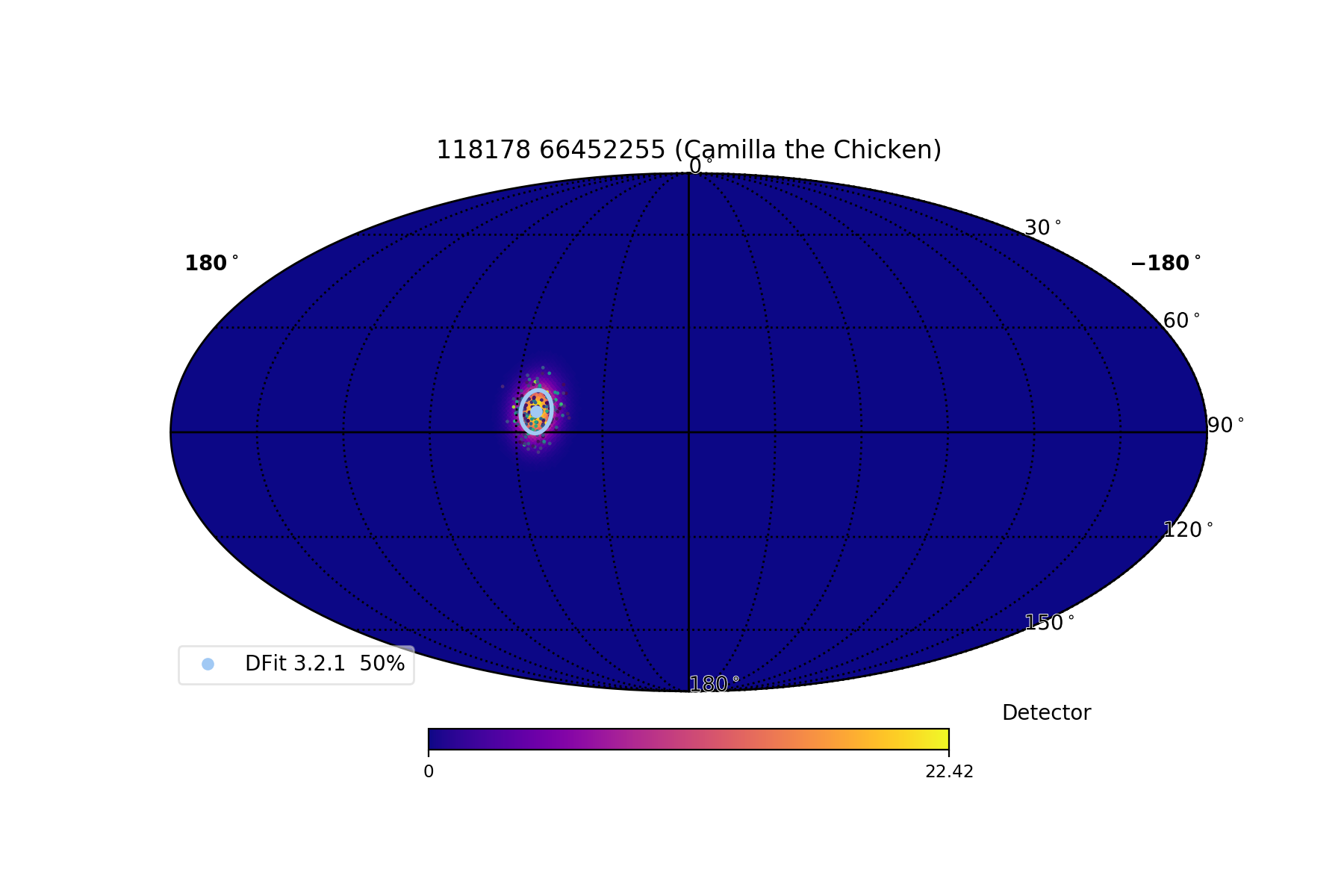 Updated ice
22
[Speaker Notes: Diameter of full moon is 0.5 degrees]
Local effects
DOM orientation
Hole-ice
Thick, support cable may impede direct photons if vertex is nearby
A few DOMs may not be perfectly horizontal
Refrozen central column with high scattering
Looking up the string
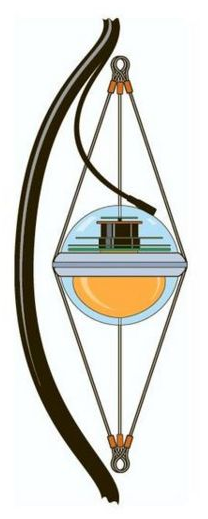 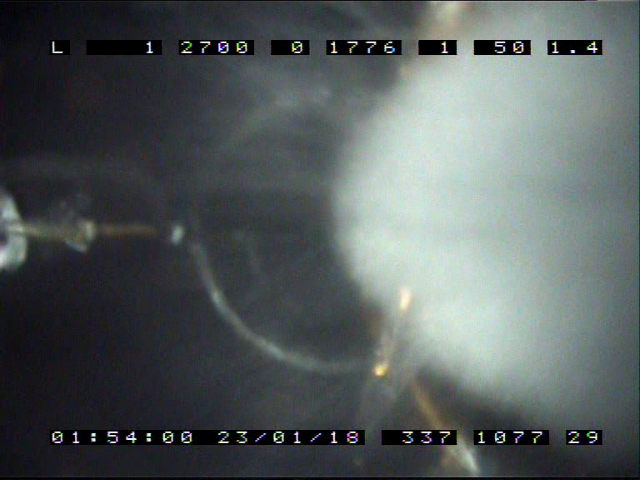 Clear ice
Central region with bubbles
23
Summary and Future Outlook
IceCube reconstruction is determining event’s energy, direction, topology.

Simple to complicated, depending on how much of the pulse series we want to used.

Full cascade reconstruction is challenging, due to the ice medium.
It is a miracle that the ice is that clear in the first place.
Improve the ice model to improve reconstruction

Future (cascade reconstructions): deep neural network
DNN offers potential direct fit performance, while fast enough to be practical for processing a large data set.
24